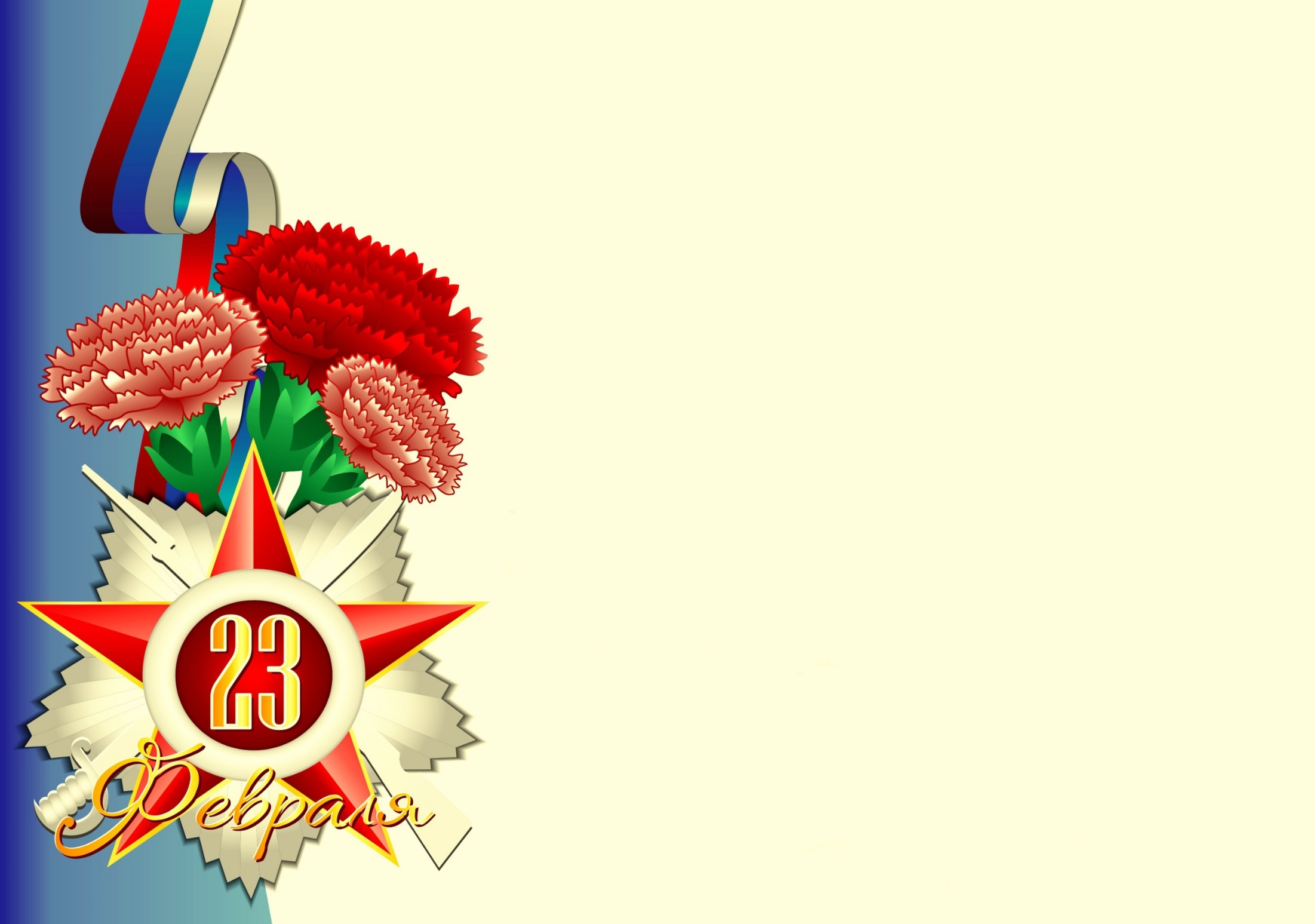 МБДОУ № 4 «БЕРЕЗКА»
пос. НОВОНЕЖИНО ШМР
Сотрудники , родители  и воспитанники-
участники всероссийской акции 23 февраля 2021 года
«Защитим память героев!»
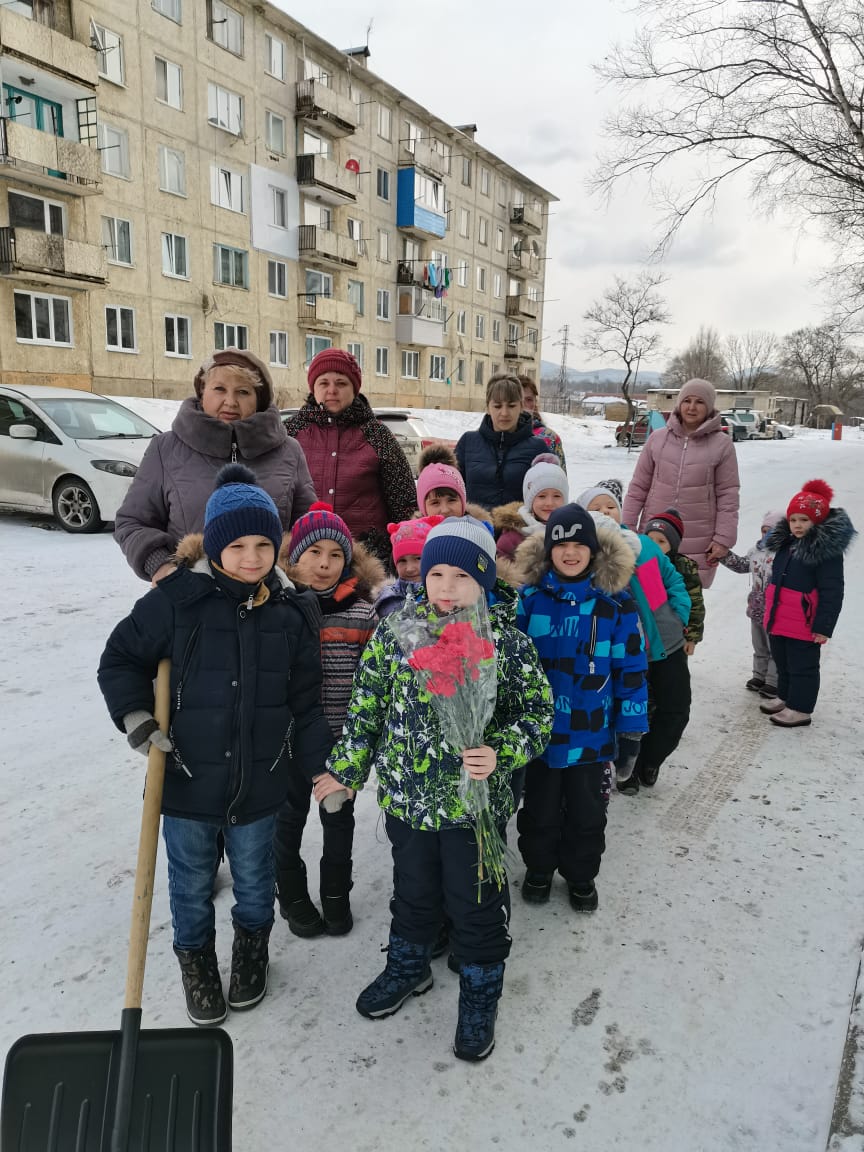 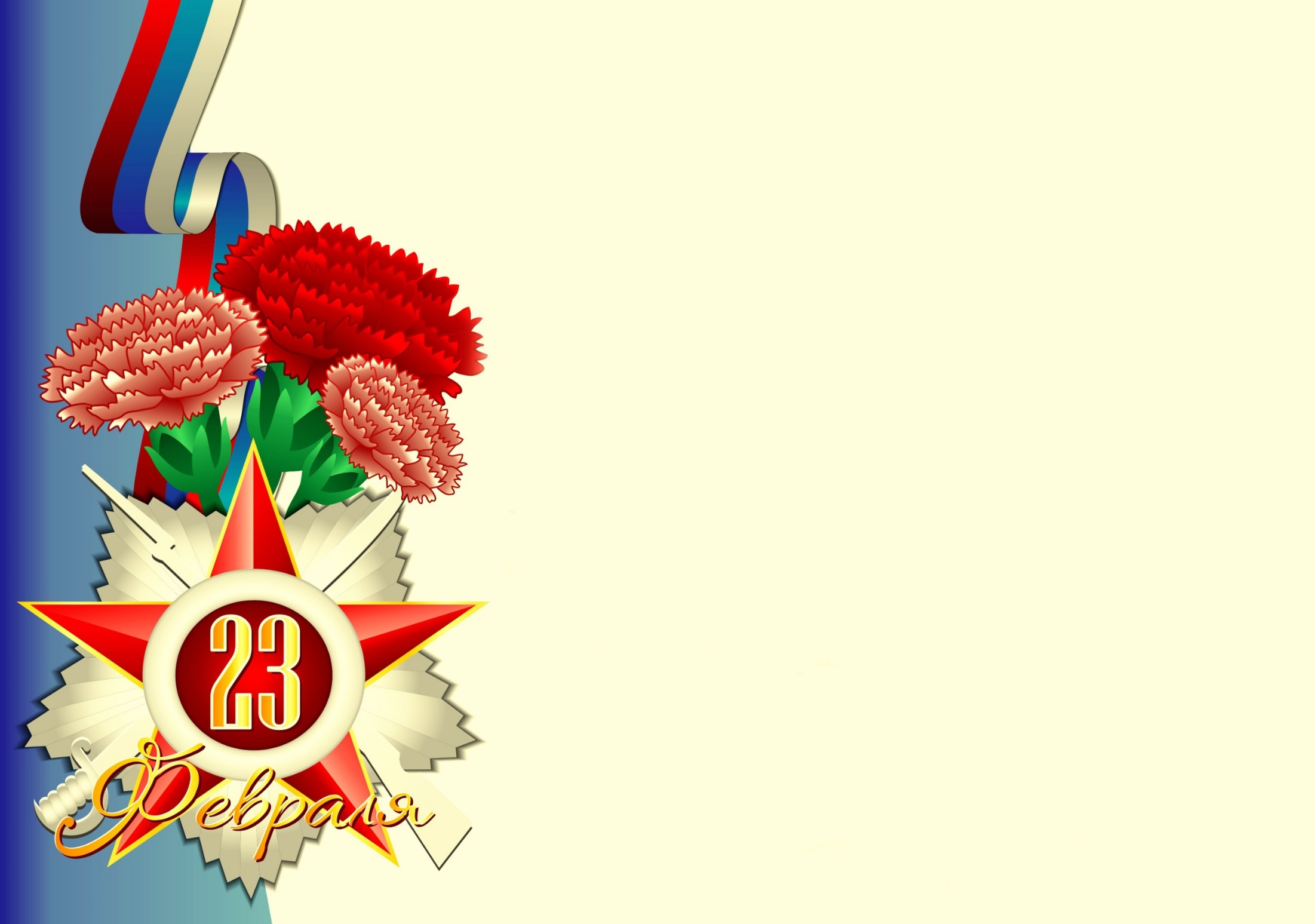 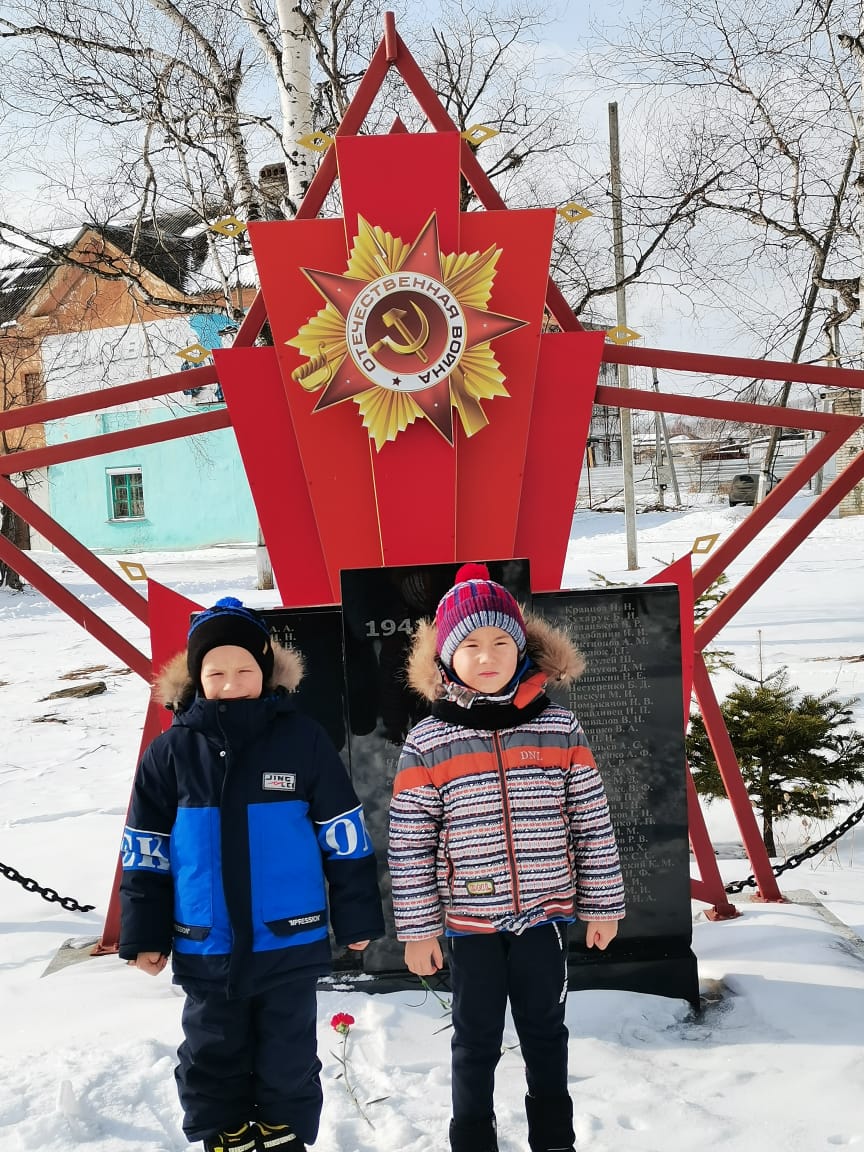 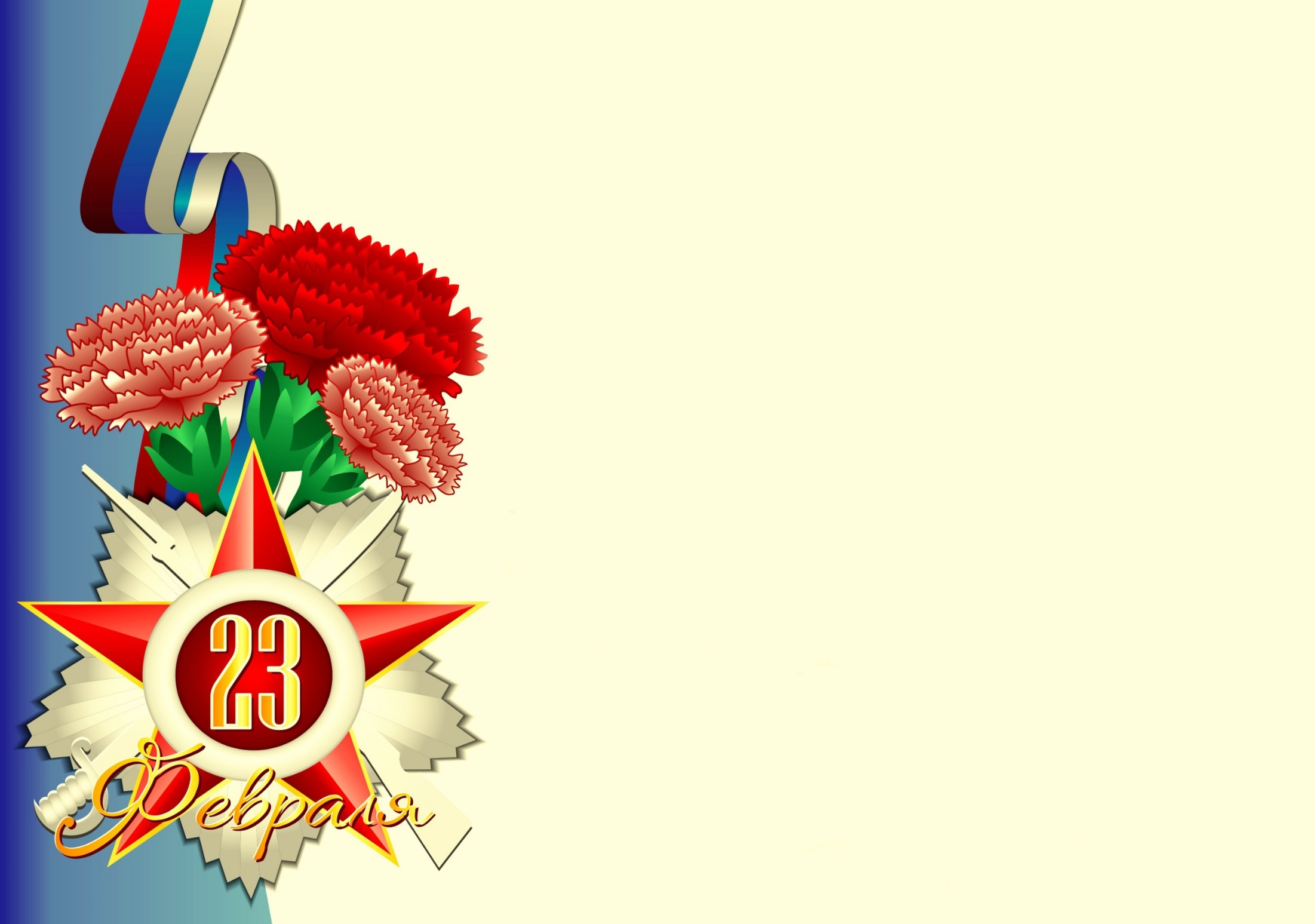 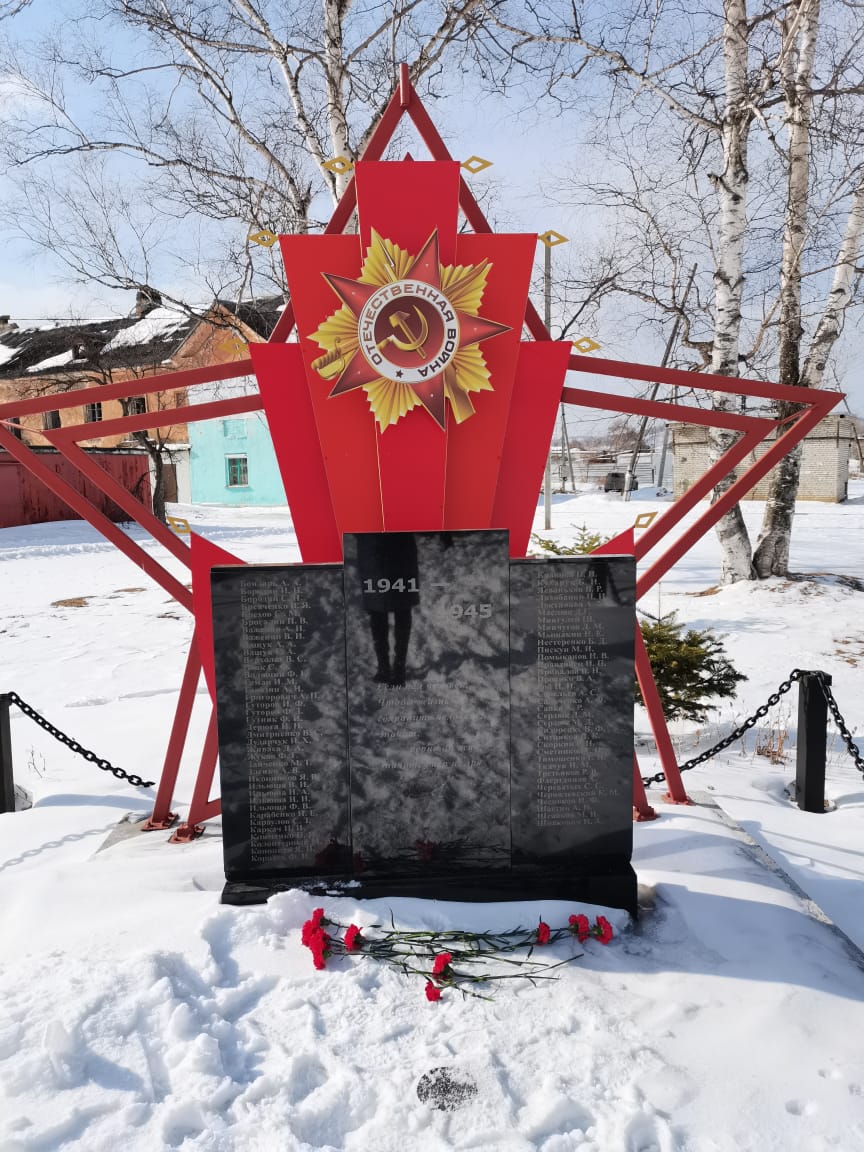 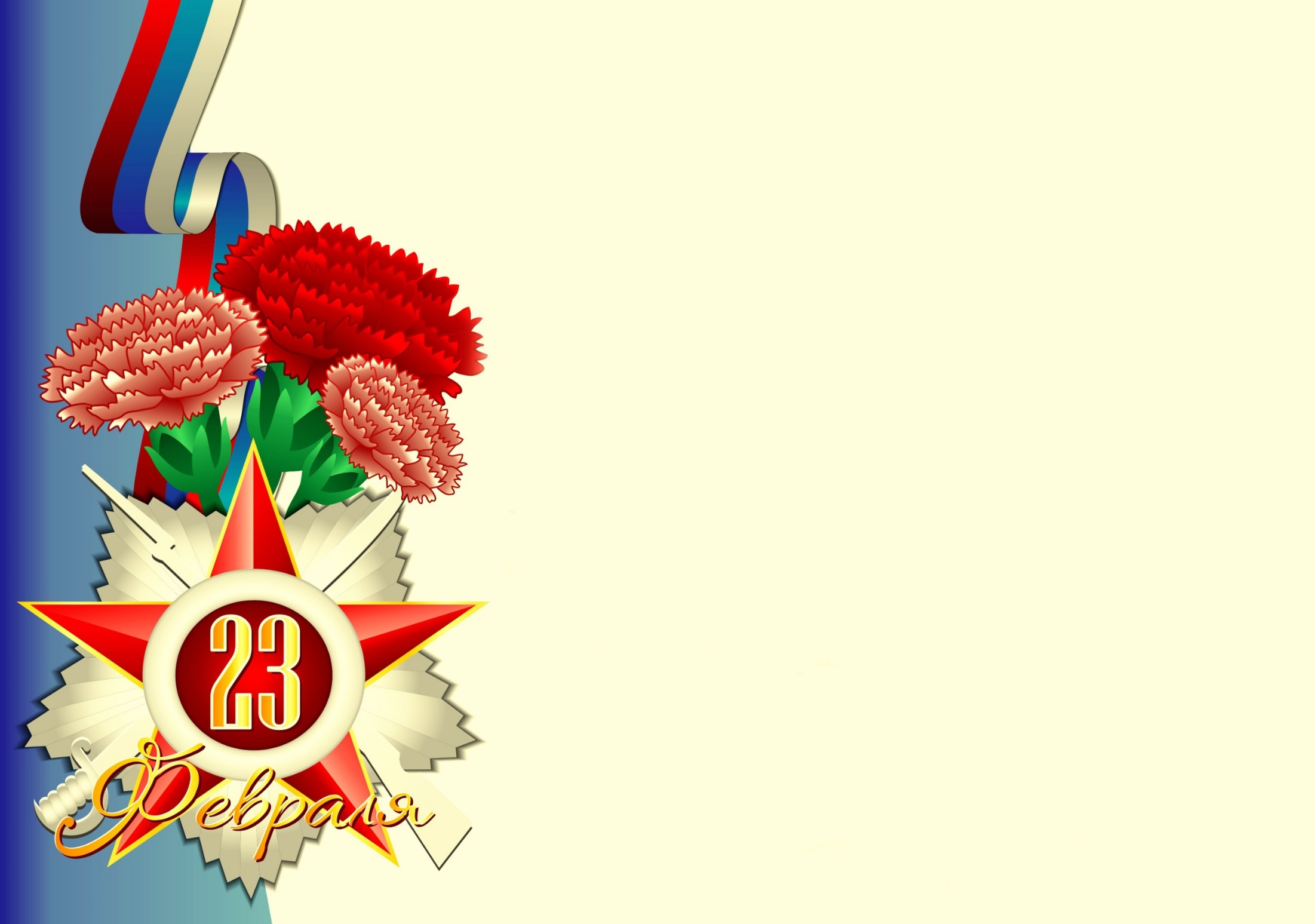 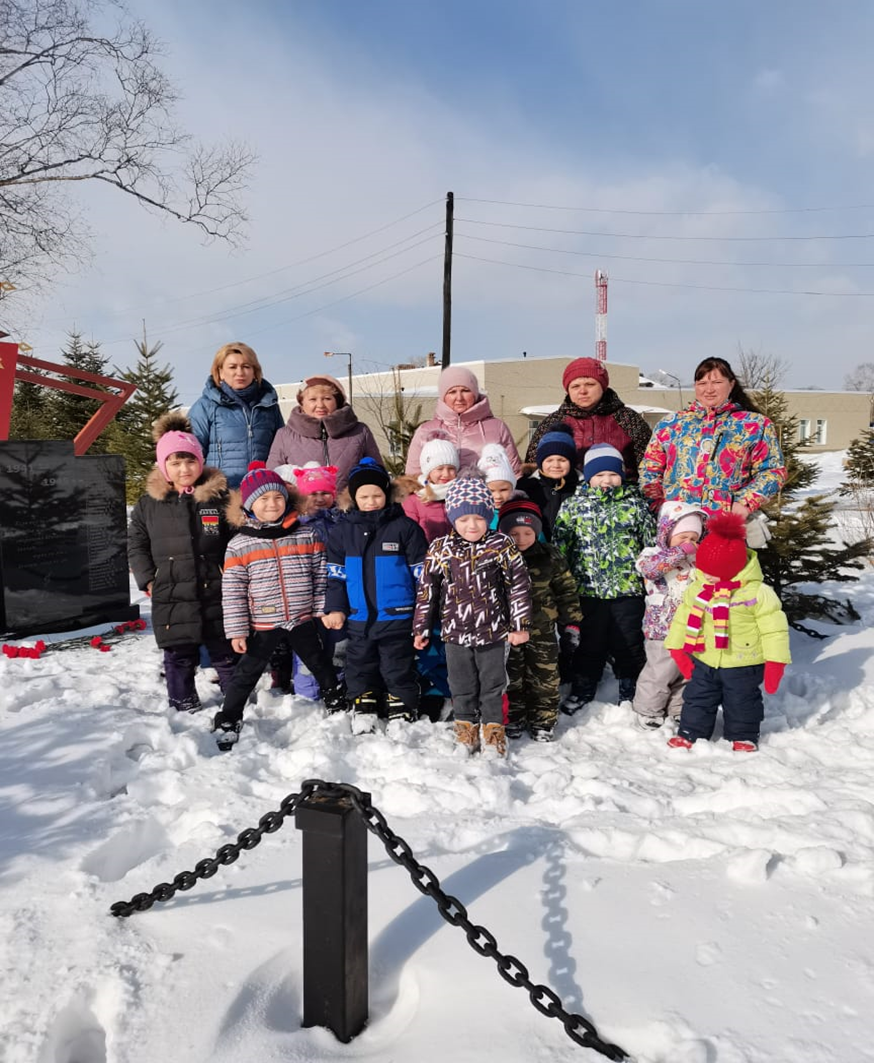